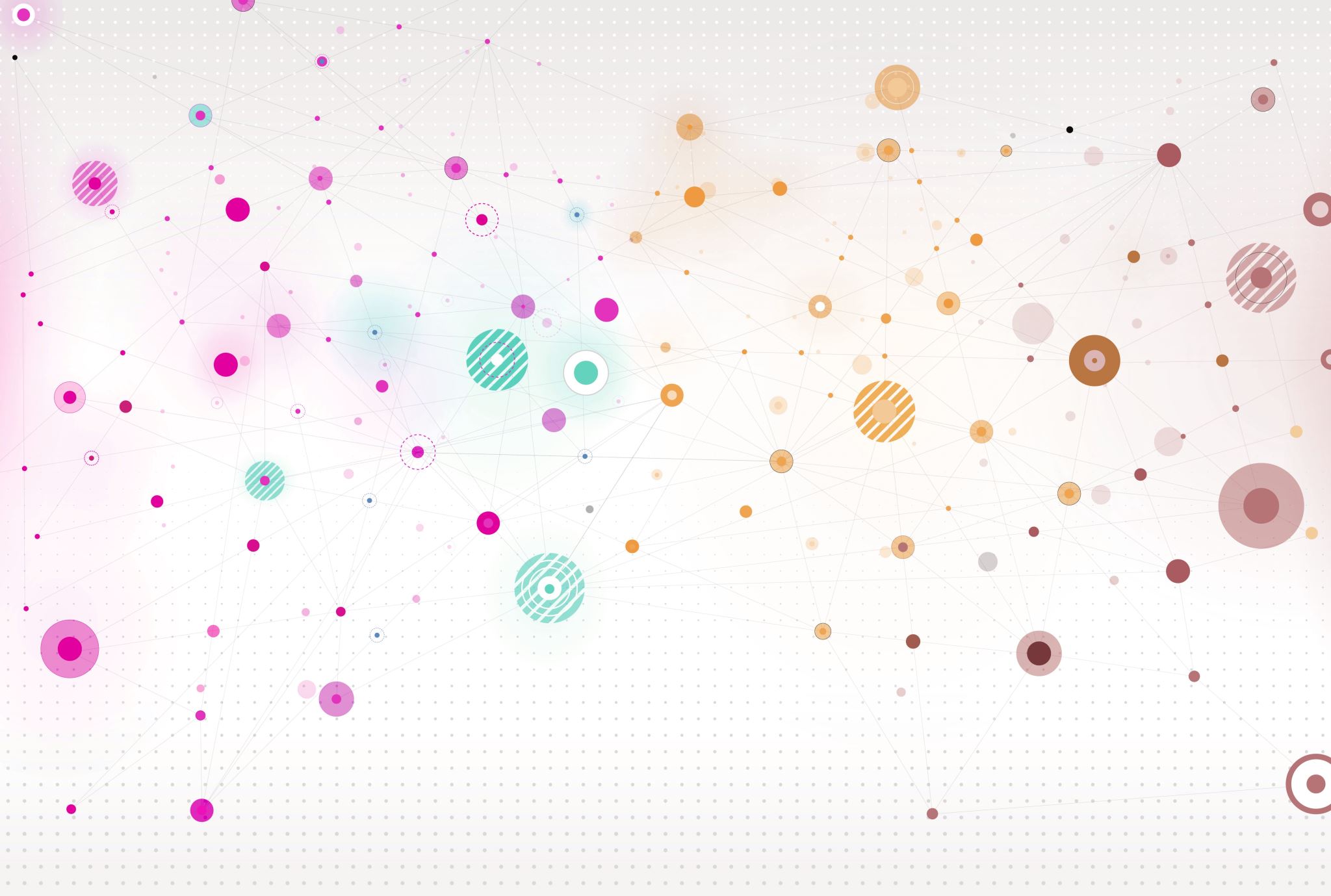 Metody sociálně geografického výzkumu
Seminář 20. 2. 2024 / 21. 2. 2024
Alan faltýnek;  484786@mail.muni.cz
Organizace kurzu
Organizační pokyny v IS ve studijních materiálech

Důležité informace: 
povinnost odevzdat všechna cvičení
Deadline na odevzdání vždy den před seminářem (pondělí, úterý)
Možnost 2 neomluvených absencí
20.02.2024
Kvalitativní vs. Kvantitativní výzkum
Kvantitativní 
Reprezentace populace jedinců 
Vysoká reliabilita, vysoká redukce, nízká validita, možnost generalizace na populaci
Deduktivní
Kvalitativní
Reprezentace problému
Nízká reliabilita, vysoká validita, nízká redukce, generalizace problému
Induktivní
Kvalitativní vs. Kvantitativní - postup
Kvantitativní výzkum
Kvalitativní výzkum
Vstup:
Sociální (sociálně vědní) problém
Terénní výzkum, který zahrnuje souběžné vytváření vzorku, sběr dat, analýzu a interpretaci

Výstup: Hypotézy, „grounded theory“ – „zakotvená teorie“, nová teorie, vysvětlení problému.
Zakotvená teorie: data musí být sbírána tak dlouho, dokud nedojde k jejich informační nasycenosti (tedy tak dlouho, dokud několik po sobě realizovaných rozhovorů (či pozorování) už nepřinese další informace ke sledovanému problému
Vstup:
Teorie
Pracovní hypotézy
Konstrukce vzorku
Sběr dat
Analýza dat
Výstup: Testované hypotézy, ověřená nebo zdokonalená teorie.
Příklad škály u kvantitativního výzkumu
Řekl(a) byste, že pro českou ekonomiku je obecně špatné nebo dobré, že sem přicházejí žít lidé z jiných zemí?

Špatné pro ekonomiku						Dobré pro ekonomiku
	0	1	2	3	4	5	6	7	8	9	10

Odmítl/a 77
Nevím 88
Příklad otázek u rozhovoru
20.02.2024
Jak se vyrábí sociologická znalost(Miroslav Disman)
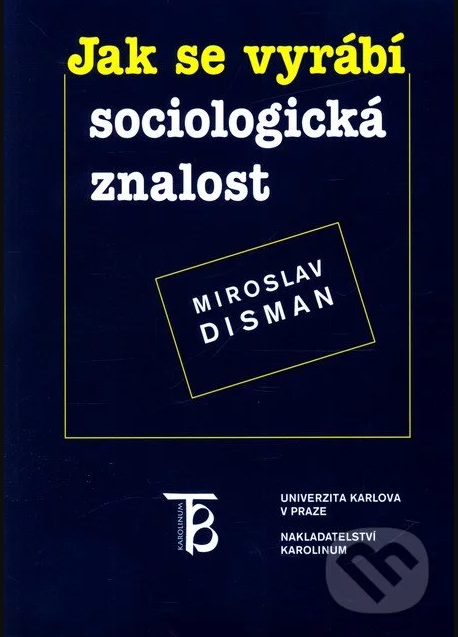 Rok vydání 2000
Metodologická učebnice sociálně vědního výzkumu
Kvalitativní vs. Kvantitativní / Indukce vs. Dedukce
Příklady metod, způsoby sběru dat
Výzkumné techniky: pozorování, rozhovor, analýza dokumentů
Etmonetodologie
Cvičení 1 četba 1. textu a formulace argumentu
Zadání: Přečtěte si kapitolu Ten druhý výzkum aneb Dokázat, nebo rozumět? z knihy Miroslava Dismana „Jak se vyrábí sociologická znalost“. 
Následně si představte situaci, že jste u obhajoby své bakalářské práce, která se opírá pouze o kvalitativní výzkumné metody a která se opírá o rozhovory pouze s 5 komunikačními partnery. Váš oponent Vám položí tuto otázku: Jak můžete něco vyvozovat z rozhovorů s pouhými pěti komunikačními partnery? Na základě přečtené kapitoly se pokuste zformulovat co možná nejlepší odpověď na tuto otázku.
Doporučená forma odevzdání: textový soubor
Doporučená délka: 1000 znaků včetně mezer (pozor na znaky vč. mezer, opravdu to není moc textu)
Datum odevzdání: do pondělí 26. 2. 2024 (23:59) – úterní skupiny / do úterý 27. 2. 2022 (23:59) – středeční skupina
Středeční skupina
Změna cvičení? 
 Zkuste se společně domluvit na jiném termínu cvičení 
 Z3 
- Pondělí (08:00 – 08:50), (14:00 – 14:50)
- Čtvrtek (08:00-08:50)
 Z5
- Pondělí (08:00-08:50), (9:00-9:50), (10:00-10:50), (11:00-11:50)
- Úterý (08:00-08:50), (9:00-9:50), (10:00-10:50), (13:00-13:50), (14:00-14:50), (15:00-15:50), (18:00-18:50)
- Středa (13:00-13:50), (14:00-14:50)
Čtvrtek (14:00-14:50)
 Z6
Úterý (12:00-12:50), (13:00-13:50), (14:00-14:50), (15:00-15:50)
 Pondělí (asi kdykoliv)
20.02.2024